Lesson Study with Japanese Curriculum Materials: A Randomized Controlled Trial
Tsukuba, Japan, February 19, 2011
Catherine Lewis
Mills College, Oakland, CA


www.lessonresearch.net
Clewis@mills.edu
This material is based upon research supported by the Department of Education Institute for Education Sciences, award #R308A960003.  Any opinions, findings, and conclusions or recommendations expressed in this website are those of the authors and do not necessarily reflect the views of the grantors.
Lesson Study
1. STUDY
Consider long term goals for student learning and development
Study curriculum and standards
2. PLAN
Select or revise research lesson
Do task
Anticipate student responses
Plan data collection and lesson
4. REFLECT
Share data
What was learned about student learning, lesson design, this content?
What are implications for this lesson and instruction more broadly?
3. DO RESEARCH LESSON
Conduct research lesson
Collect data
Kyouzai Kenkyuu　教材研究Study of Teaching Materials
Integral part of lesson study (Takahashi et al., 2005)
But some US textbooks may not support it well
Research aim: Repurpose and test materials to support lesson study on fractions: “Resource Guide”
[Speaker Notes: Part of the LS process is kyouzai kenkyuu, careful study of the teaching materials focused on both the mathematics and the pedagogy.  We noticed that the textbooks US teachers used to support kyozai kenkyuu in lesson study may not be rich.  So we focused on gathering materials to support lesson study; not developing them from scratch, but repurposing existing materials.]
Materials
Lesson Study
1. STUDY
Consider long term goals for student learning and development
Study curriculum and standards
2. PLAN
Select or revise research lesson
Do task
Anticipate student responses
Plan data collection and lesson
4. REFLECT
Share data
What was learned about student learning, lesson design, this content?
What are implications for this lesson and instruction more broadly?
3. DO RESEARCH LESSON
Conduct research lesson
Collect data
Representations of Fractions
1 meter
What is common in your textbook?
What do you think are the advantages/disadvantages of each?
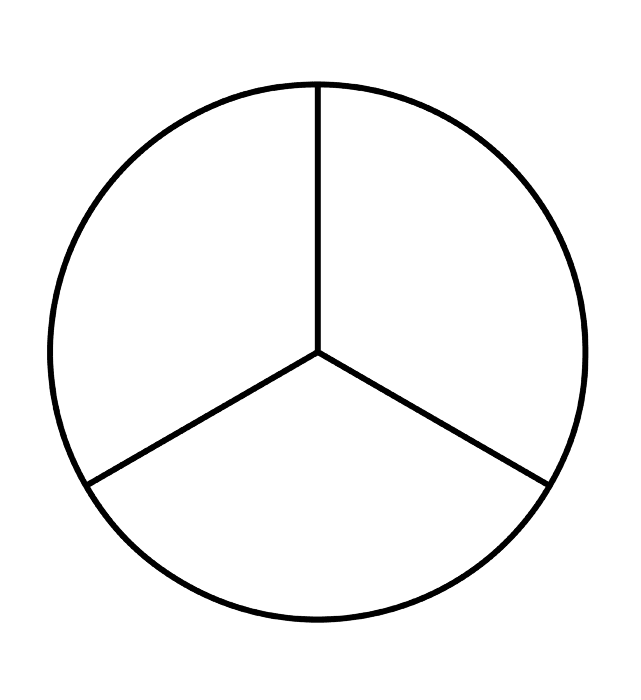 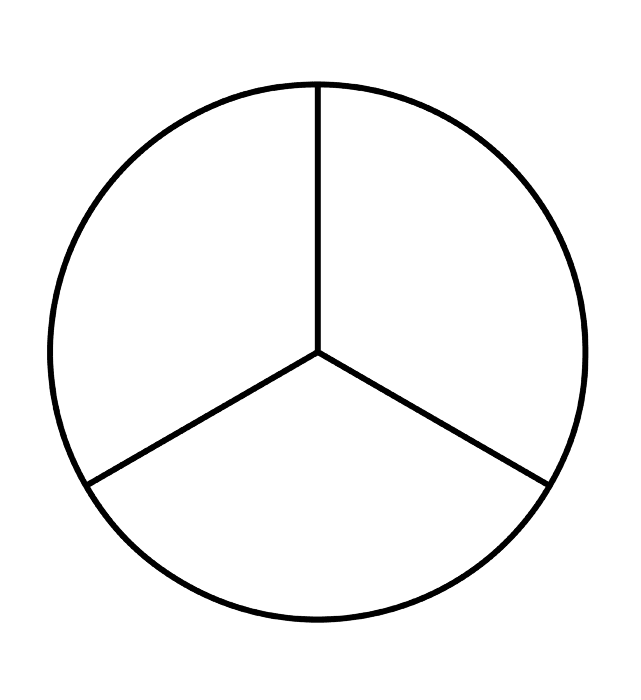 Area of circle



Part of a set


Linear measurement
1 meter
Comparison of U.S & Japanese Texts
Compared
2 US elementary math series
Investigations (2007)
Harcourt California (2002)

2 Japanese elementary math series
Tokyo Shoseki (Hironaka & Sugiyama)
Gakkou Tosho (Hitotsumatsu et al.)
Some Dramatic Differences
Earlier Introduction of Fractions in US
More representations in US (15) than Japan (4)

Different representations
Linear measurement in Japan
Circle area (and many others) in US
Grade 1 Harcourt Brace (U.S.)
What we mean by using linear measurement context to develop concept of fractions
Not just measuring with ruler or using fractions to record data..
Data Presentation Using Linear Measurement Context: US Example
How Can We Describe the Blue Mystery Piece in Terms of One Meter?
1 meter
Fraction Understanding Using Linear Measurement: Japanese Ex.
3 Days of Research Lessons, Based on Japanese Textbook
Video of Lessons for Resource Kit
Research Literature & Field Studies Suggested Affordances of Linear Measurement Context for Learning Fractions
Davydov & Tsvetkovich (1991)
Saxe et al., (2007, 2009)
Dougherty (2008)
Watanabe (1996, 2002, 2006, 2007)
[Speaker Notes: Teachers said this was new to them]
Common Challenges in Understanding Fractions
Seeing fraction as number (“I can’t put 2/3 on number line because it’s two different numbers”)

Understanding the meaning of the denominator (that 1/6 is smaller than 1/5)

Knowing what is the whole (construct a whole from a fraction)

Seeing that fractions can be greater than one
[Speaker Notes: Teachers said this was new to them]
How Linear Measurement Context Might Help
1 meter
Length helps students attend to magnitude of fractions (how much) rather than just count pieces (how many)
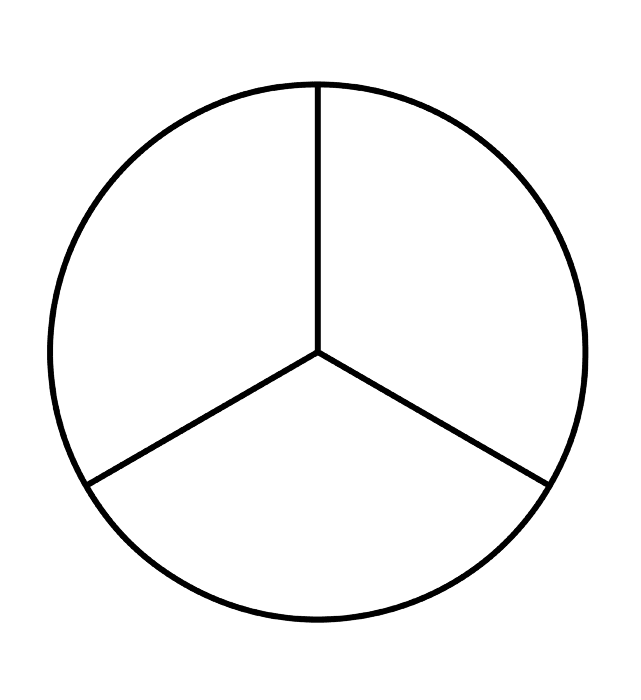 Seeing Fraction as Number
Linear measurement context helps students transition to see fractions as numbers on number line, not just as pieces or as situation
Understanding Meaning of Denominator
1 meter
Only 1 dimension (length) varies, making it easier to see that ½ is bigger than ¼
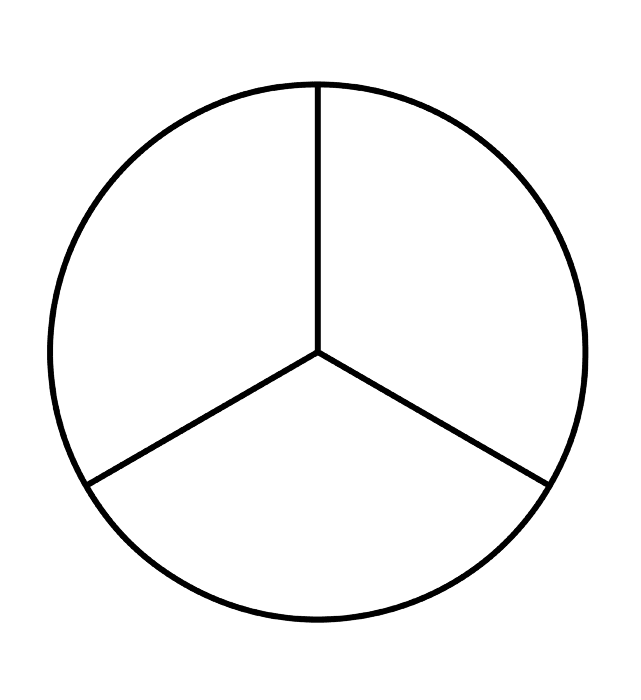 Understanding the Whole
Standard measurement unit gives clear, stable image of the “whole”
1 meter
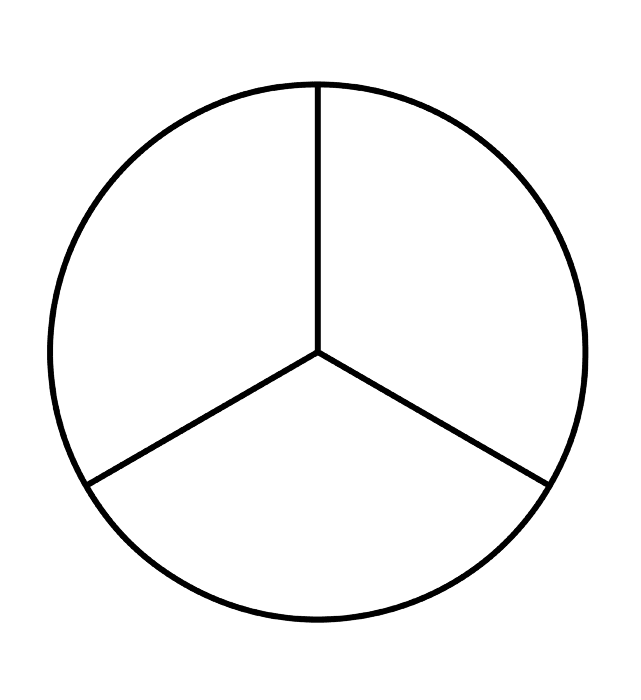 [Speaker Notes: Melissa: add same 2 graphics in lower part of slide as prior slide; also, please make 1/n a vertical fraction (3 times)
If posters not yet sent oiut, we might want to label them 1 2 3.  If they have, we can append numbers]
Understanding 4/3 as 4 1/3’s
How many times does it go in?
Students may use length to develop the image that 3 times  1/3 meter is 1 meter and x times  1/n meter is x/n meter
meter
[Speaker Notes: Melissa: add same 2 graphics in lower part of slide as prior slide; also, please make 1/n a vertical fraction (3 times)
If posters not yet sent oiut, we might want to label them 1 2 3.  If they have, we can append numbers]
Lesson Study Resource Kit
Mathematics tasks to solve and discuss (& related student work to analyze)
Curriculum inquiry: Japanese textbook, lesson video, teachers’ materials
Lesson study materials (template for lesson plan, protocol for discussion, etc.)
Suggested process to explore and use resource kit
http://www.lessonresearch.net/FRACTIONTK/fractions_toolkit.html

Developing Number Sense for Fractions: An Electronic Resource Guide for Lesson Study

Please download in the order below How to Use this Resource Guide
Main Electronic Resource Guide
Daily Reflection Form
Elementary School Teaching Guide for the Japanese Course of Study
Teachers' Manual: Grade 3 Fractions
Teachers' Manual: Grade 4 Fractions
Article by Tad Watanabe: "Initial Treatment of Fractions in Japanese Textbooks"
Teachers try a problem: Find the length of the mystery strip
Conduct Lesson Study Cycle
Impact Assessment
Randomized trial with 3 conditions:
Lesson study with resource kit
Lesson study but no resource kit, not focused on fractions
Locally-chosen professional development
Impact Assessment
13 groups per condition

33-item teacher assessment (from Univ. of Michigan LMT (22 items); Univ. of Louisville; New Zealand, etc.

17-41 item (grade 2-5)student assessment (NAEP, California standards, Japanese teachers’ manual, research studies)
Sample Characteristics
213 Teachers
41% New to Lesson Study
78% Elementary Teachers

1061 Students (Grades 2-5)
Assessment: Sample Teacher Items
A highway is under construction.  The workers have completed  2/5 of the total length.  If the workers complete an additional 7.5 miles, then they would have completed 1/2 of the total length.  What is the total length (miles) of this highway under construction?

A group of students are investigating the books they have in their
homes. Steve notices that ½ of the books in his house are fiction books, while Andrew finds that 1/5 of the books his family owns are fiction. Steve states that his family has more fiction books than Andrew’s.
a) Is Steve necessarily correct? Yes No (Circle one.)
b) Why/Why not?
c) What action, if any, do you take as a teacher to respond to Steve?
Impact Assessment
Sample Student Items


Which is more: 1 gallon or 5/6 gallon? Answer: ________

How many fourths make a whole? Answer: __________
Change in Teachers’ Fraction Knowledge (N=213)
Teachers’ Reflections
“The way American schools have traditionally taught fractions is by using circles, pies, pizzas, etc. I have never heard of introducing fractions through linear measurement. The idea of starting with a unit (e.g., meter) and having students explore fractions in this manner is very interesting and new for me.  This lesson helped broaden my own understanding of fractions by seeing them as parts of a whole and numbers.”
Teachers’ Reflections
“The question of linear versus a “pie” understanding was really compelling for me. It’s a distinction in the concept of fractions that I hadn’t considered and I wonder what my own understanding of fractions would be like if I had been first introduced that way.”
Change in Students’ Fraction Knowledge (N=1061)
Teachers’ Reflections
“The linear approach to teaching fractions was a far, far superior method to use to introduce fractions. The students saw that three 1/3 meter equaled a meter. The language the students used during the lesson was very similar to that shown in the Japanese students lesson books without any instruction toward that end. Furthermore, this ‘talk’ extended into future fraction lessons…[students] showed an understanding of fractions beyond what we usually see…”
Teachers’ Responses to Professional Learning
Teachers in both lesson study conditions rated their professional learning significantly more positively on a variety of indicators (e.g., intellectual rigor, usefulness in classroom, encouragement of leadership, etc.)
Collegial Learning Effectiveness
I have learned a lot about student thinking by working with colleagues
Working on mathematics tasks with colleagues is often unpleasant
I have good opportunities to learn about the mathematics taught at different grade levels
I have learned a great deal about mathematics teaching from colleagues
I find it useful to solve mathematics problems with colleagues
Perception of Professional Learning
Built on my existing knowledge of teaching and learning
Helped me consider how to apply what I learned…
Gave me ideas I would like to share with colleagues
Was intellectually engaging and important
Helped me see how content ideas are connected…
Encouraged my active participation
Valued my opinion, experience, and contributions
Supported my own professional inquiry and investigation…
Encouraged me to share ideas and take intellectual risks
Included intellectual rigor, constructive criticism…
Encouraged me to become more of an educational leader in my school/ district
Conclusions
Impact of lesson study is demonstrated using strong research method, randomized trial:
 
1. U.S. teachers can learn mathematical content from lesson study with resources from Japanese textbook

2. U.S. teachers can improve the learning of their students using lesson study with mathematical resources
Conclusions
Lesson study (with or without mathematical resources) is experienced by teachers more positively than locally-chosen professional development

Power of decentralized, educator-led professional learning.  Groups of teachers worked independently in remote sites.  This is a departure from central control and faithful implementation
Fractions Resource Kit (Electronic Version)
http://www.lessonresearch.net/FRACTIONTK/fractions_toolkit.html


Thank you!
Catherine Lewis
clewis@mills.edu
www.lessonresearch.net